Department of Homelessness & Supportive Housing
March, 2017
Causes of Homelessness
Federal Policy
State Policy
HUD budget has been cut by nearly 80% (in real dollars) since 1978

Cost of the mortgage interest tax deduction is nearly $75 billion
Inconsistent funding for affordable housing
Costa Hawkins and Ellis Acts limit ability to regulate rental market
Prop 13 and other laws limit the ability to raise local revenue
Homelessness In San Francisco
\]


Adults
On any given night:
6,500 adults experience homelessness
3,500 people unsheltered
Over 14,000 people access services each year
Children

1 in 30 public school students are homeless
Families 

On any given night 630 people in families experience homelessness
Youth 
On any given night 853 youth experience homelessness on any given night
Homeless Services in SF
The Department of Homelessness & Supportive Housing (HSH)
Through the provision of coordinated, compassionate, and high-quality services the Department will work toward the goal of making homelessness in San Francisco rare, brief, and onetime.
Innovations in Ending Homelessness
Since the formation of the Department of Homelessness & Supportive Housing in summer 2016 progress has been made in key priority areas.
Encampment Resolution Team
Prioritize the health and safety of people living in encampments and neighborhoods
Connect people with shelter and services 

Multi-departmental collaboration  

Re-encampment prevention team launched
Encampment Resolution Team
Navigation Center
Navigation Center
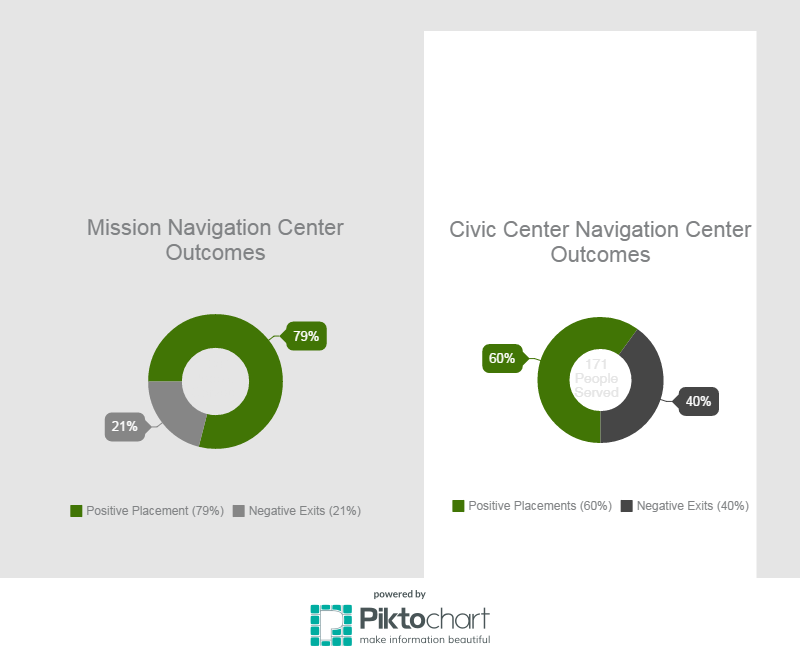 [Speaker Notes: Mission Navigation 
1,084 individuals served 
79% of all exits have been to stable destinations

The Civic Center Navigation Center: 
171 individuals served 
60% of exits have been to permanent housing in San Francisco.]
Expanding Housing Opportunities
Permanent Supportive Housing (PSH)
Approximately 6,500 units for chronically homeless adults and families 
PHS should be utilized for people with the longest histories of homelessness and most complex needs  

New Housing 
154 units for chronically homeless adults and veterans opened in Fall 2016
Coming Soon! 
168 units for chronically homeless adults and veterans in Spring & Summer 2017
[Speaker Notes: New
The Crown – 50 units for chronically homeless adults and veterans 

The Winton – 104 units for chronically homeless adults and veterans]
Expanding Housing Opportunities
Moving On Initiative
350 Housing Choice Vouchers available for formerly homeless adults & families 

Rapid Re-Housing 
Short-term rental assistance for families 
Connecting families with private market housing + support services
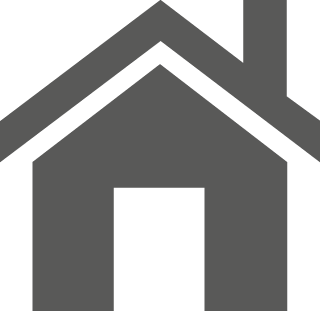 [Speaker Notes: Moving On Initiative
Through a partnership with the San Francisco Housing Authority, HSH is making approximately 350 Housing Choice Vouchers available for:
Formerly homeless adults graduating from supportive housing 
Families exiting homelessness who need long-term affordable housing 


Rapid Re-Housing 
Short-term rental assistance for families 
Connecting families with private market housing + support services 
Over 90% of families remain housed after the subsidy expires

Heading Home Campaign
$30million public-private partnership to house 800 homeless families by 2019
Connect families with rapid re-housing 
Reduce the length of time family spend homeless to 90 days]
Successes: Housing Placements Since 2011
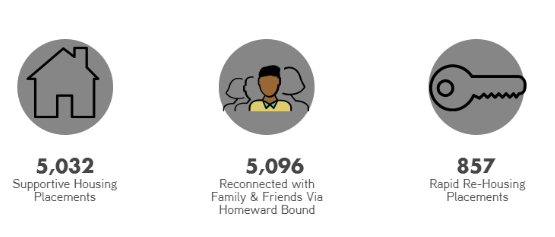 Strategy & Systems Change
HSH is developing a strategic framework to address homelessness by population







The strategic framework will be completed in Spring of 2017
Coordinated Entry: A system-wide strategy for prioritizing people for housing and services based on need
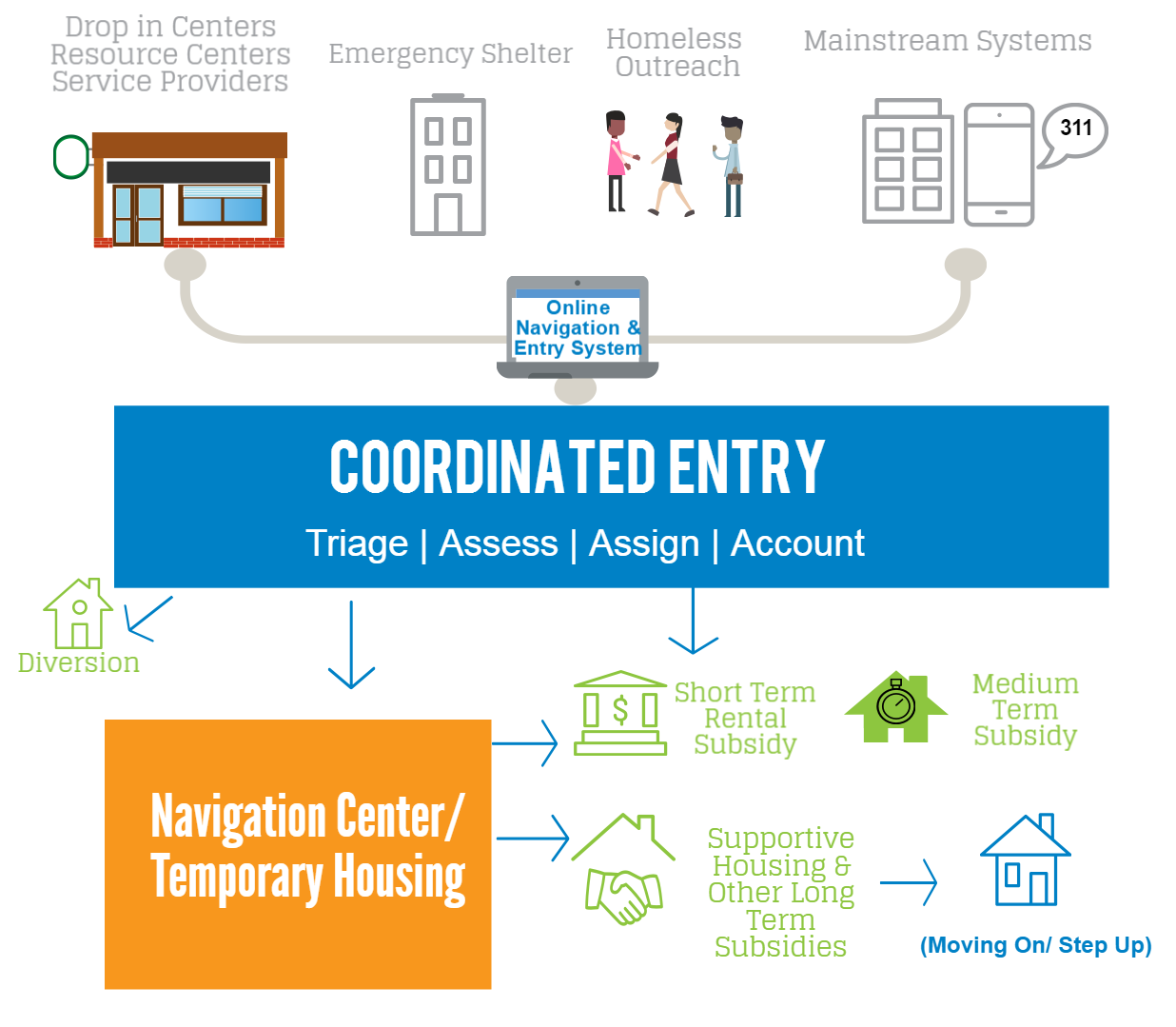 Coordinated Entry
The ONE System (single data system) vendor has been selected 

Coordinated Entry will be implemented by population 
Veterans – Implemented 
Families – Beginning in summer 2017 
Adults –2017 - 2018
Transitional Age Youth – 2018
[Speaker Notes: Principles of Coordinated Entry: 

Coordinated assessment tools for prioritization
Use of a system-wide database 
Access in neighborhoods throughout SF
People are matched with the most appropriate housing and service resources 
Increases transparency and fairness in the placement process 
Providers can share data so clients do not need to be re-assessed at every program 
A client-centric (rather than program-centric) system]
HSH FY2017-19 Proposed Departmental Budget
Base Budget funding level

General Fund Support: 81%

Budgeted City Employees: 120

Work Orders = housing and medical services
[Speaker Notes: HSH proposed adjustments within its operating budget to address administrative needs and did not propose any reductions funding, including services to clients provided by non-profits.]
FY2016-2017 HSH Budget
How Can You Help?
Radical Common Sense

Radical Generosity

Radical Compassion